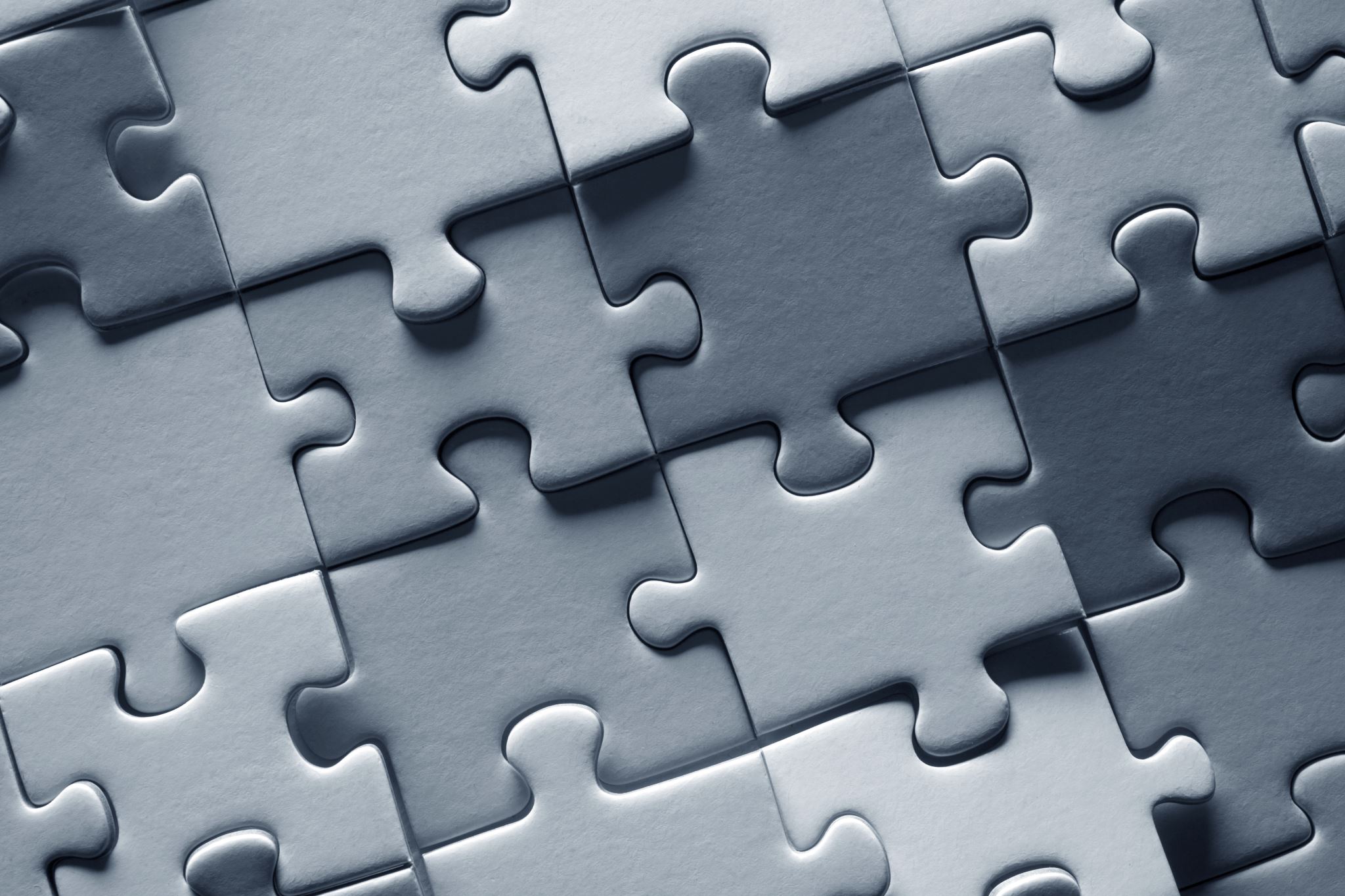 Interpretace textů marketingové komunikace
Regulace genderových stereotypů
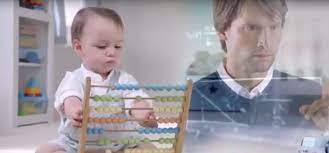 https://www.youtube.com/watch?v=xLfH70nm9VM
Regulace (VB)
The new rule says that “advertisements must not include gender stereotypes that are likely to cause harm, or serious or widespread offense.” Ads can’t show men or women “failing to achieve a task specifically because of their gender” (“e.g. a man’s inability to change nappies; a woman’s inability to park a car”), depict “stereotypical personality traits” for boys and girls, or suggest that new mothers “should prioritize their looks or home cleanliness over their emotional health.”
this new rule also bans ads that “connect physical features with success in the romantic or social spheres.”
it does not ban showing women or men performing stereotypical tasks (e.g., women shopping or men doing at-home construction projects). Ads can still be targeted based on gender as well. The clarification of the rule also helpfully explains that ads can still portray “glamorous, attractive, successful, aspirational, or healthy people or lifestyles.”
Regulace (UK)
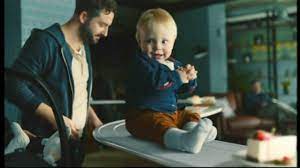 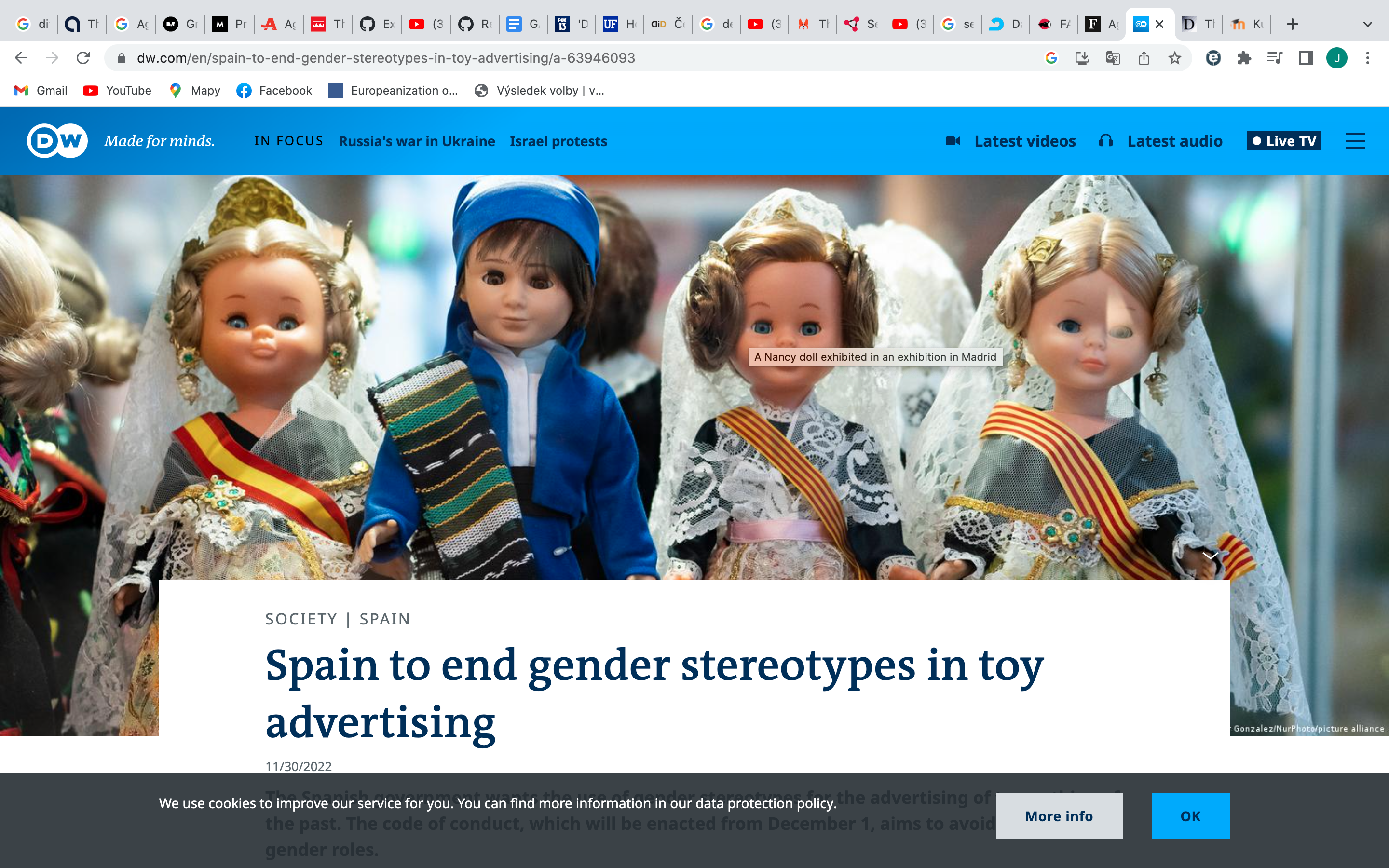 Nové způsoby zobrazování mužů a žen v reklamě
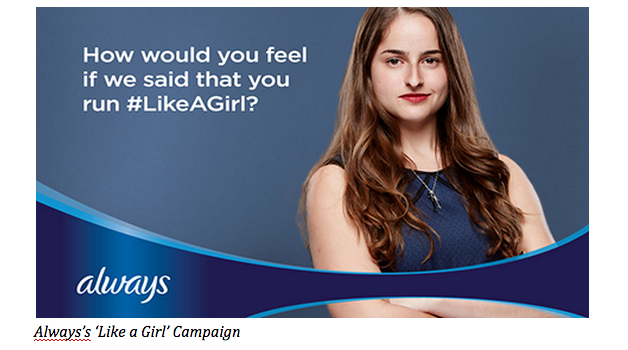 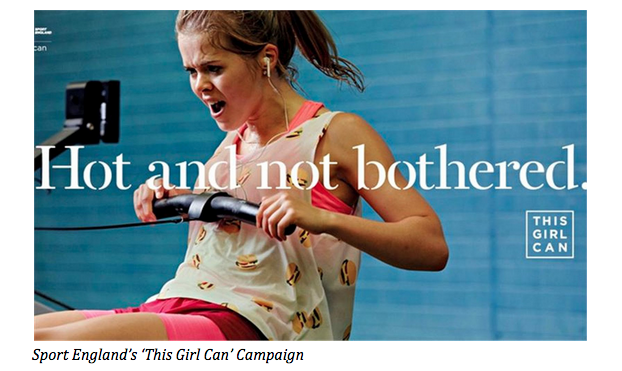 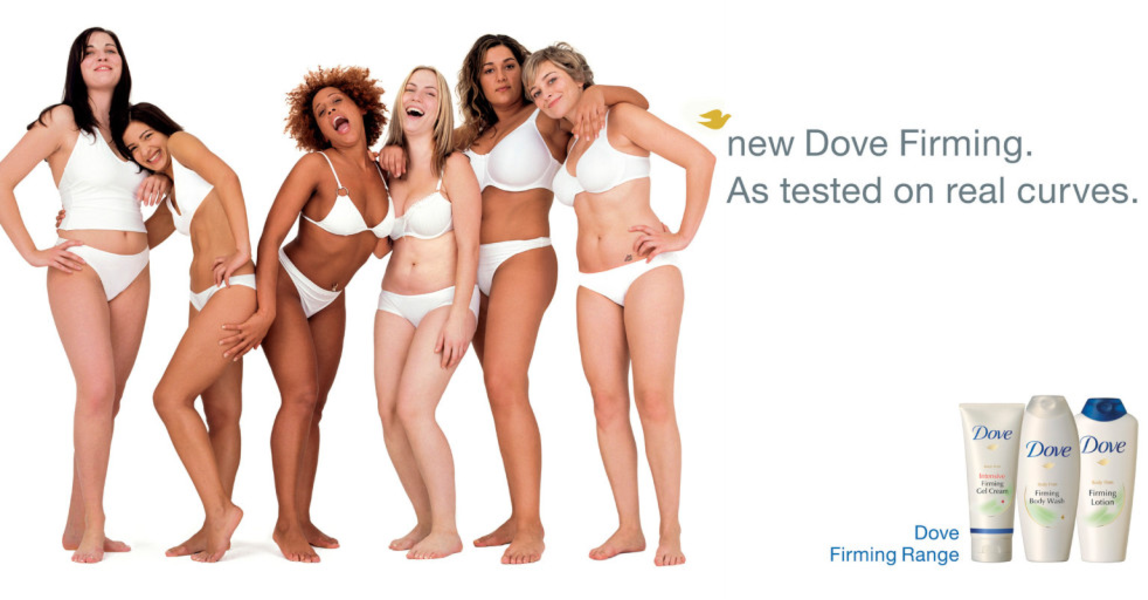 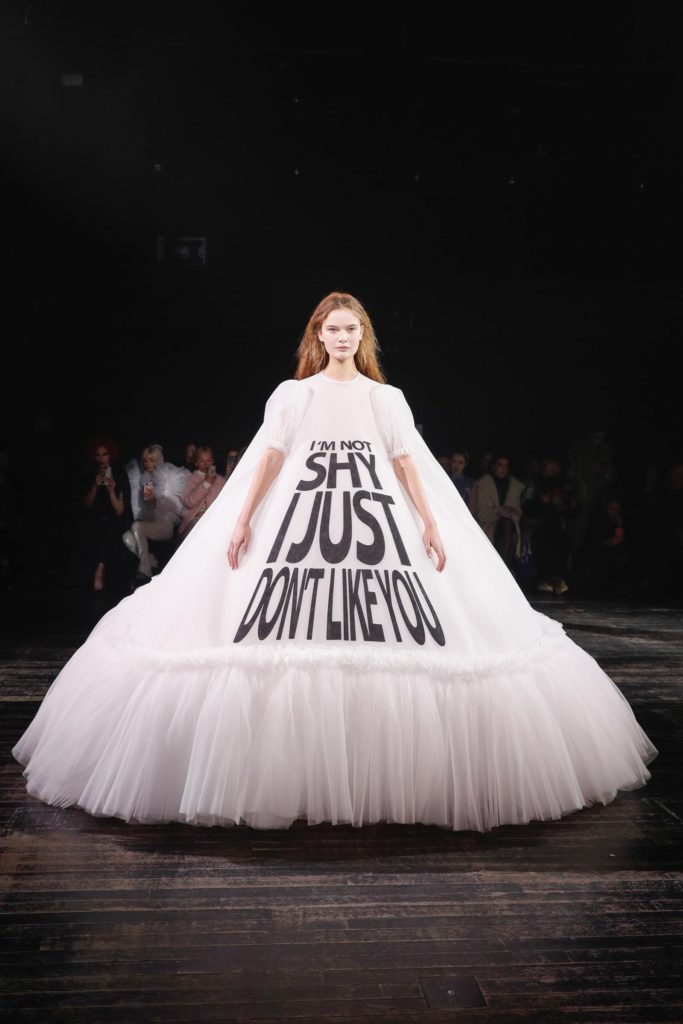 Femvertising
Podle průzkumů od SheKnows Media si až 71 % žen myslí, že jsou značky v rámci svých propagačních aktivit odpovědné za celospolečenský náhled na ženy a dívky. 52 % žen je ochotno koupit si produkt čistě proto, že se jim líbilo, jak značka vyobrazila ženy ve své kampani.

Dove “Real Beuty“ (2004)
Femvertising
Femvertising
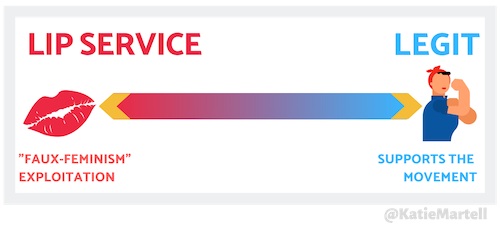 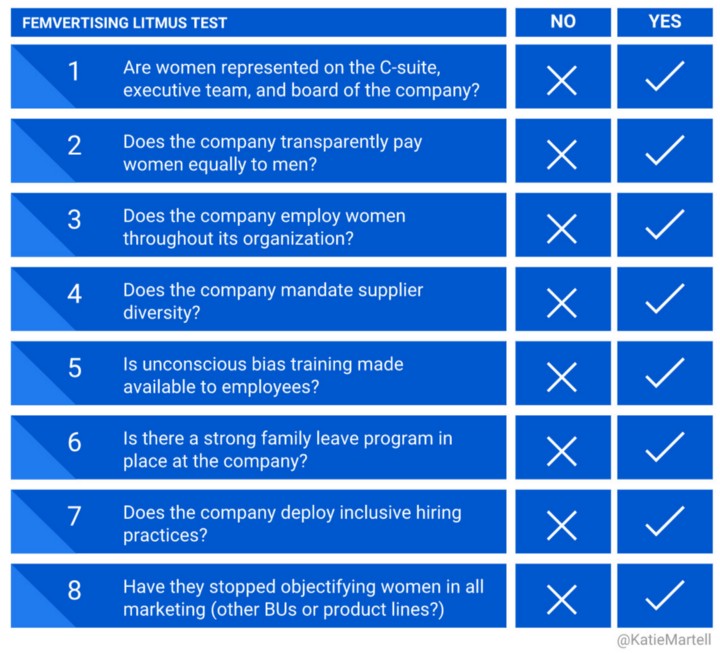 companies make marketing communication efforts that emphasize female empowerment, diversity, and equality, even though it might not reflect their actual practices, that is, they perform femwashing.
women perceive femwashing as negative since it makes them feel critical, skeptical, pressured, misled, naive and provoked.
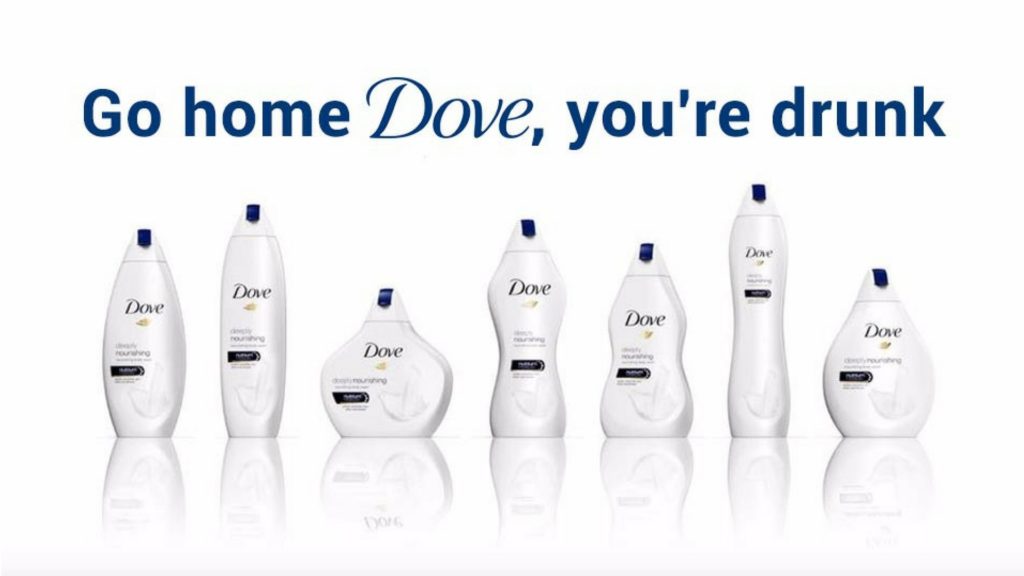 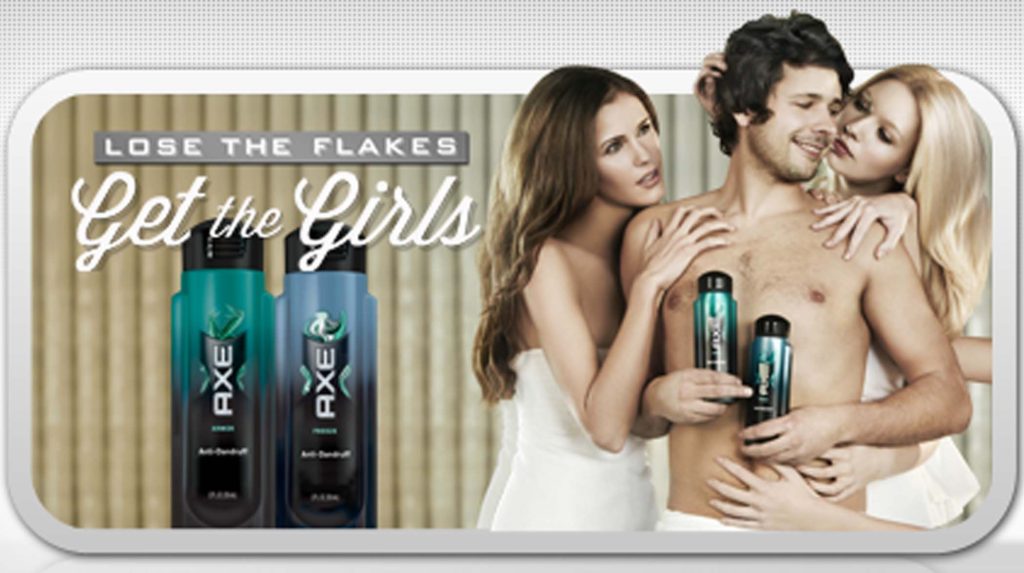 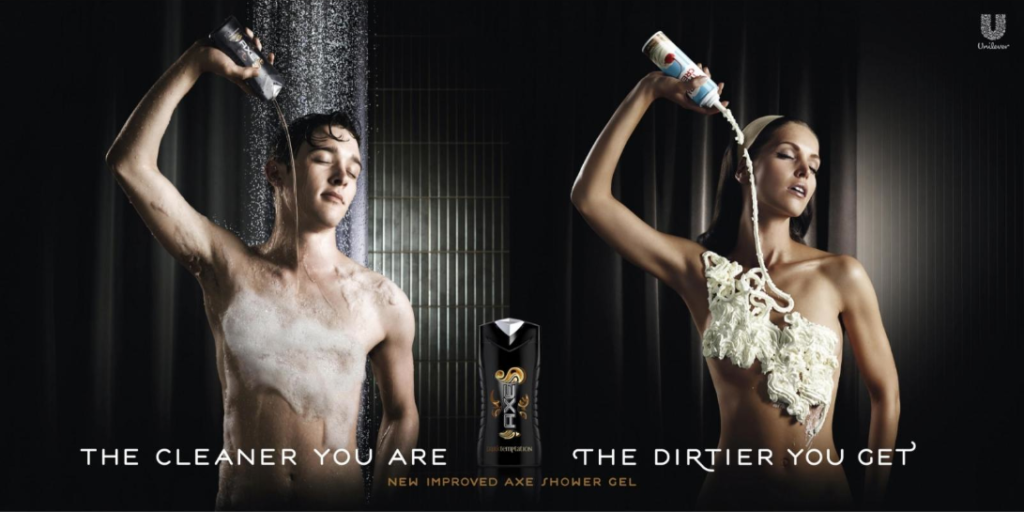 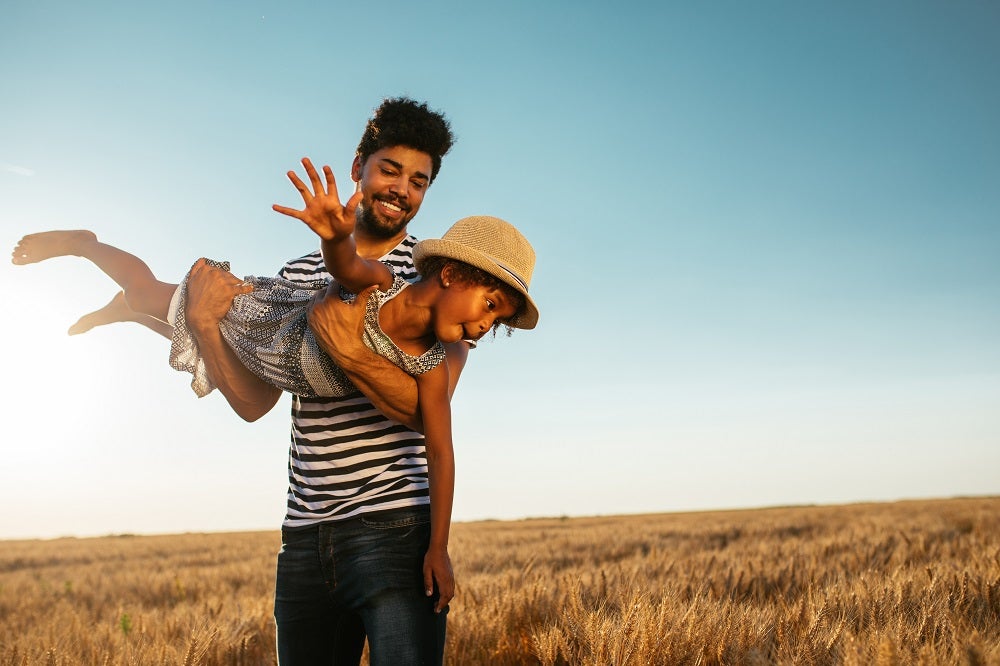 Muži v reklamě
Millennial dads are the first ones to tell you how fatherhood has changed since they were little. They describe themselves as “loving.” More men willingly go grocery shopping. They’re relatively confident in their parenting skills and spend more time with their kids. Even more importantly, they see themselves as fathers first: 57% of them see parenting as a key part of their identity.
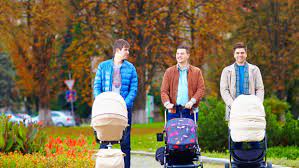 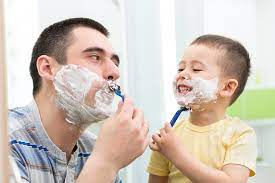 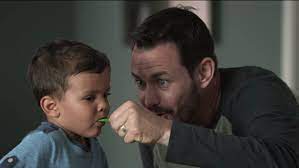 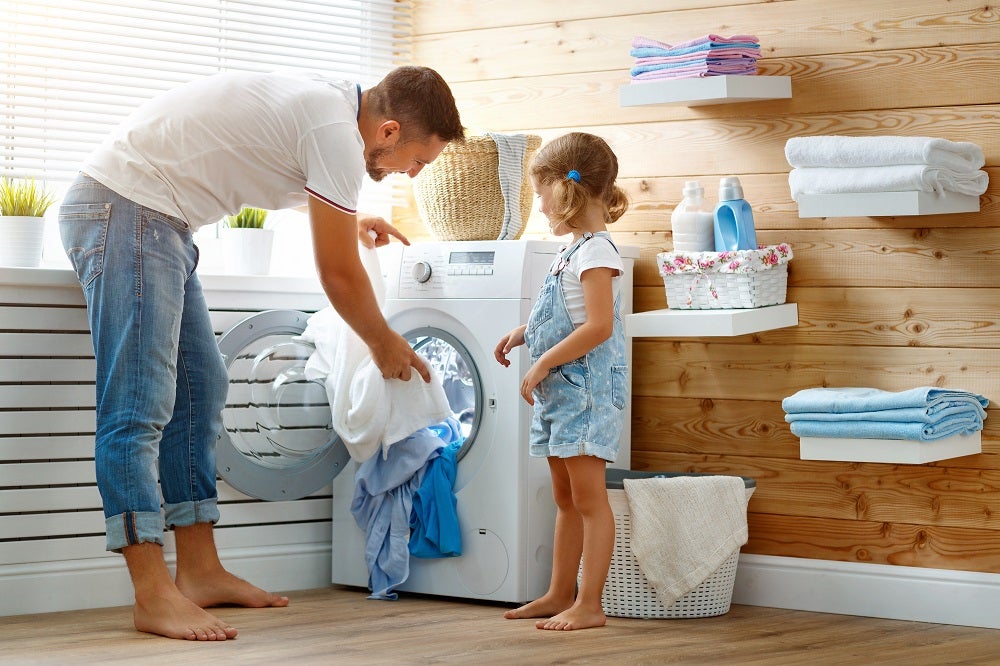 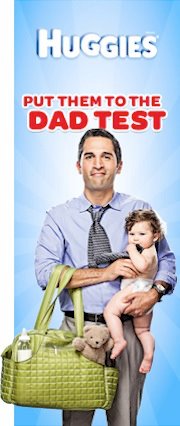 Dadvertising
Další stereotypy?
Inkluzivní marketing
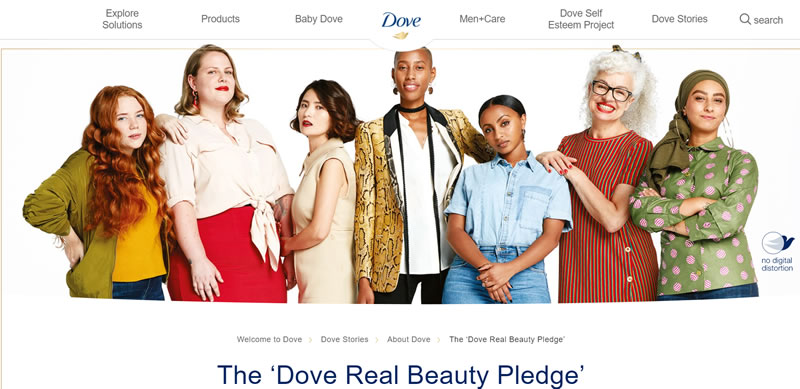 Inkluzivní marketing
Research show that ethnic minority consumers like advertisements that include their own ethnic group. They also appreciate brands that use such advertising.
Ethnic minority consumers feel more ostracized by advertisements featuring models who belong to other ethnic minority groups than they do when they see ads with white models. And that leads to a less favourable attitude toward those advertisements.
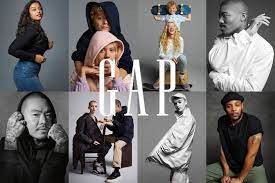 Inkluzivní marketing
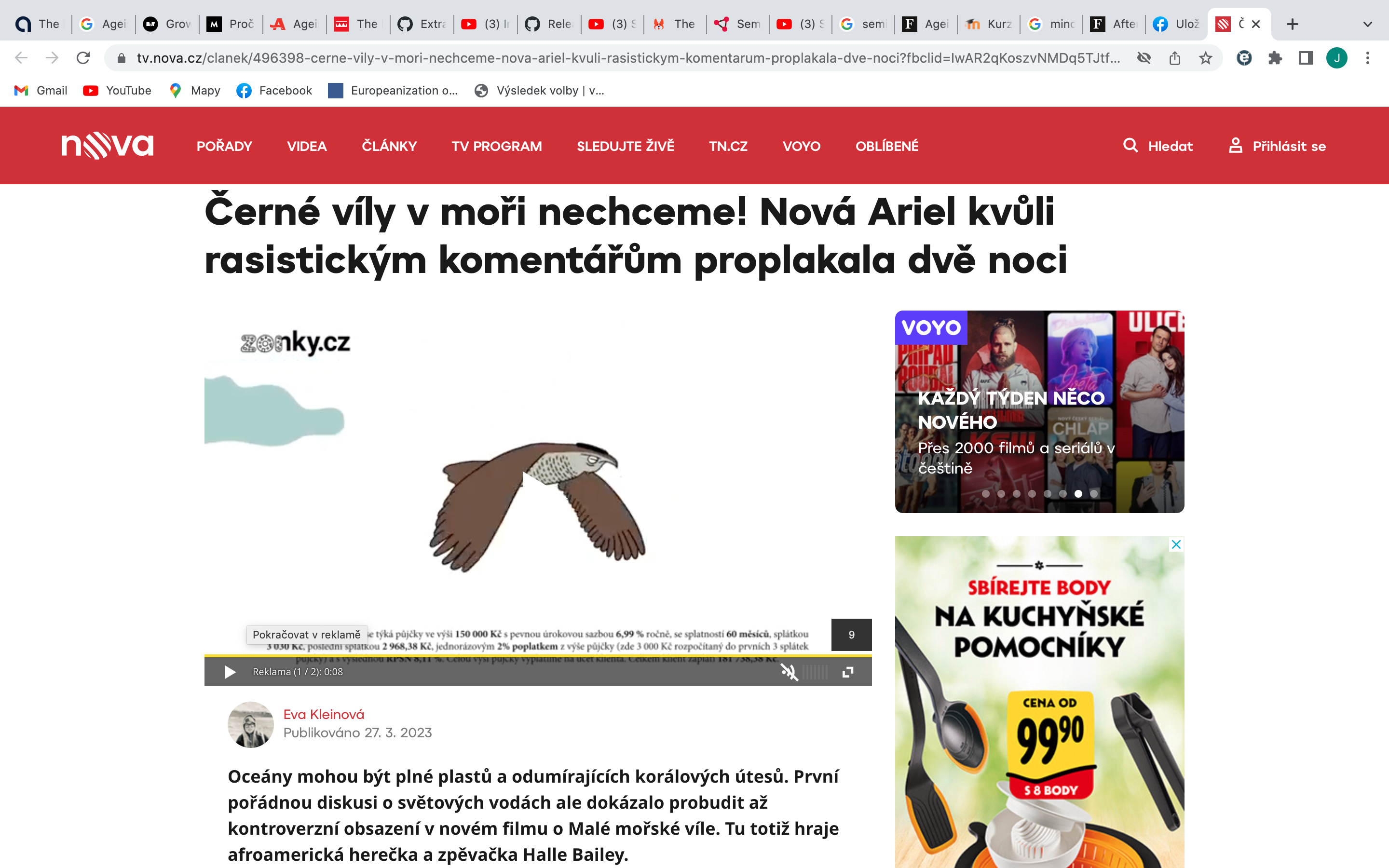 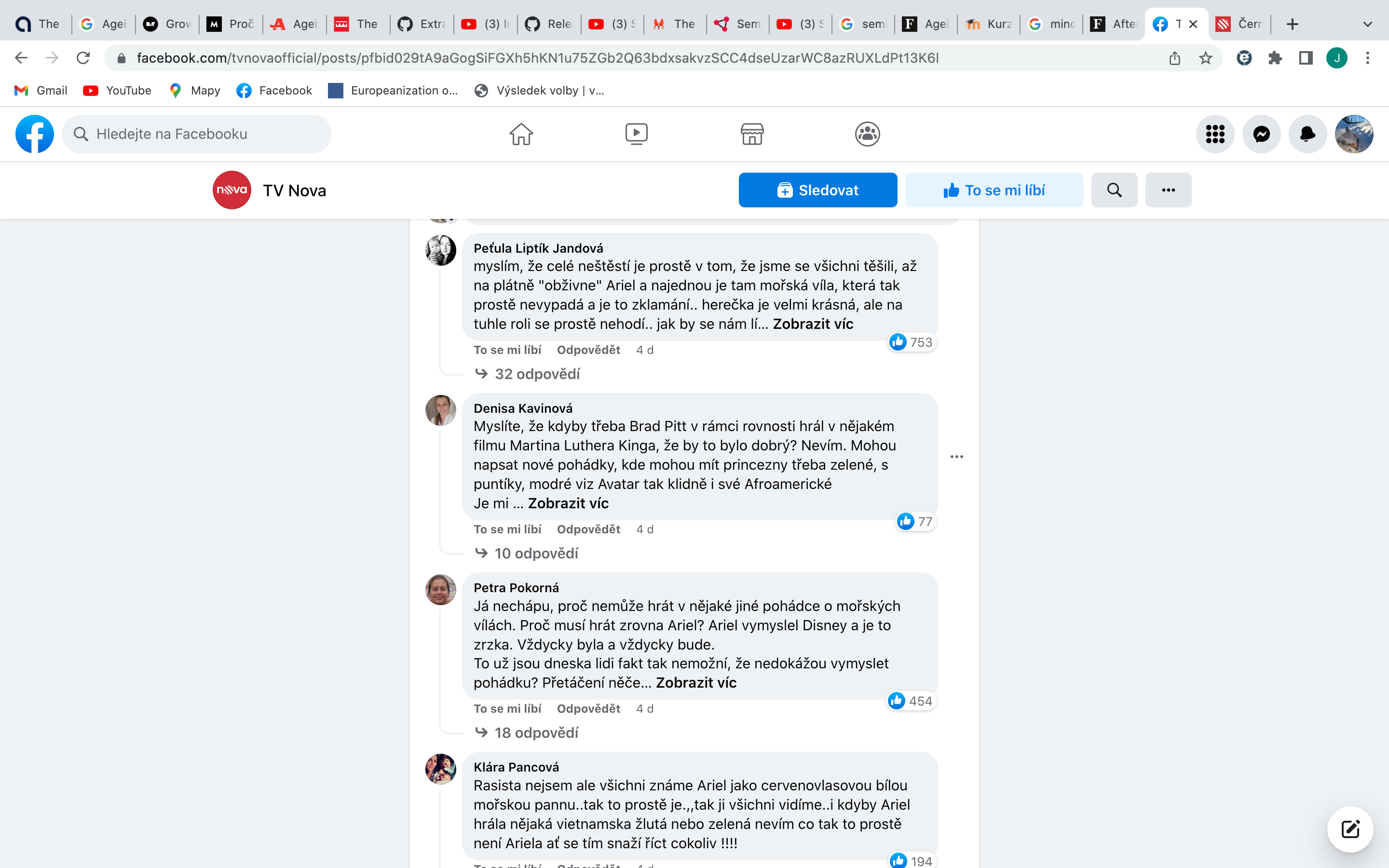 Inkluzivní marketing
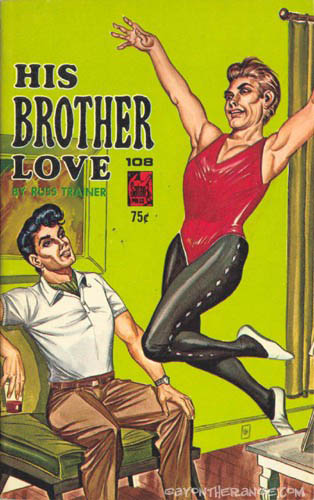 LGBTQ stereotypes
The effeminate gay man
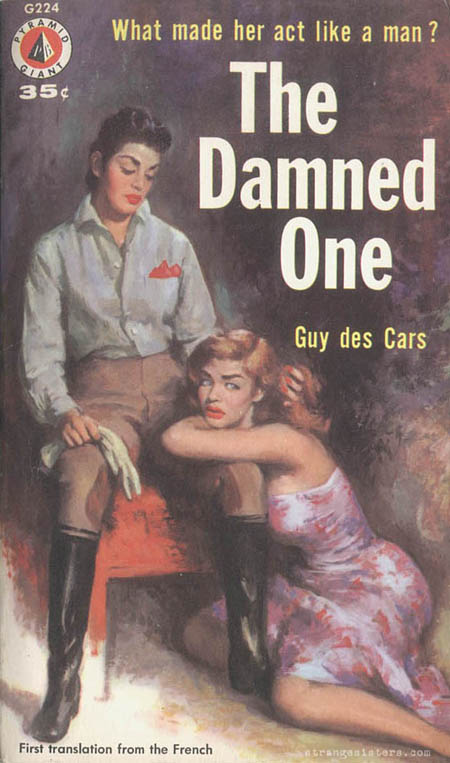 LGBTQ stereotypes
The mannish lesbian
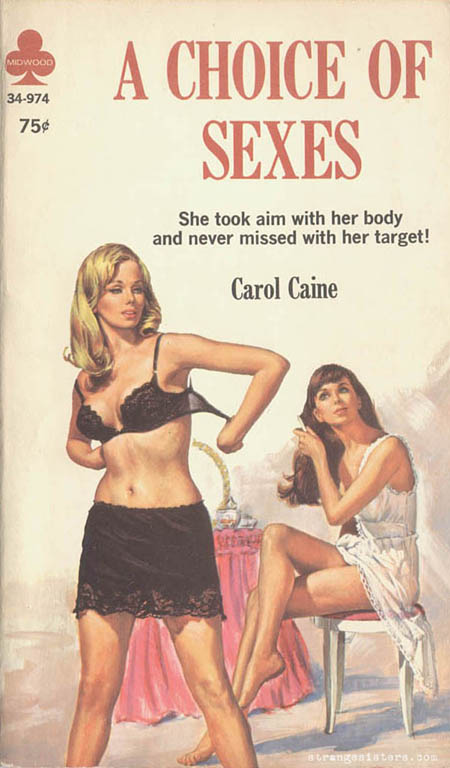 LGBTQ stereotypes
The promiscuous or deceptive bisexual
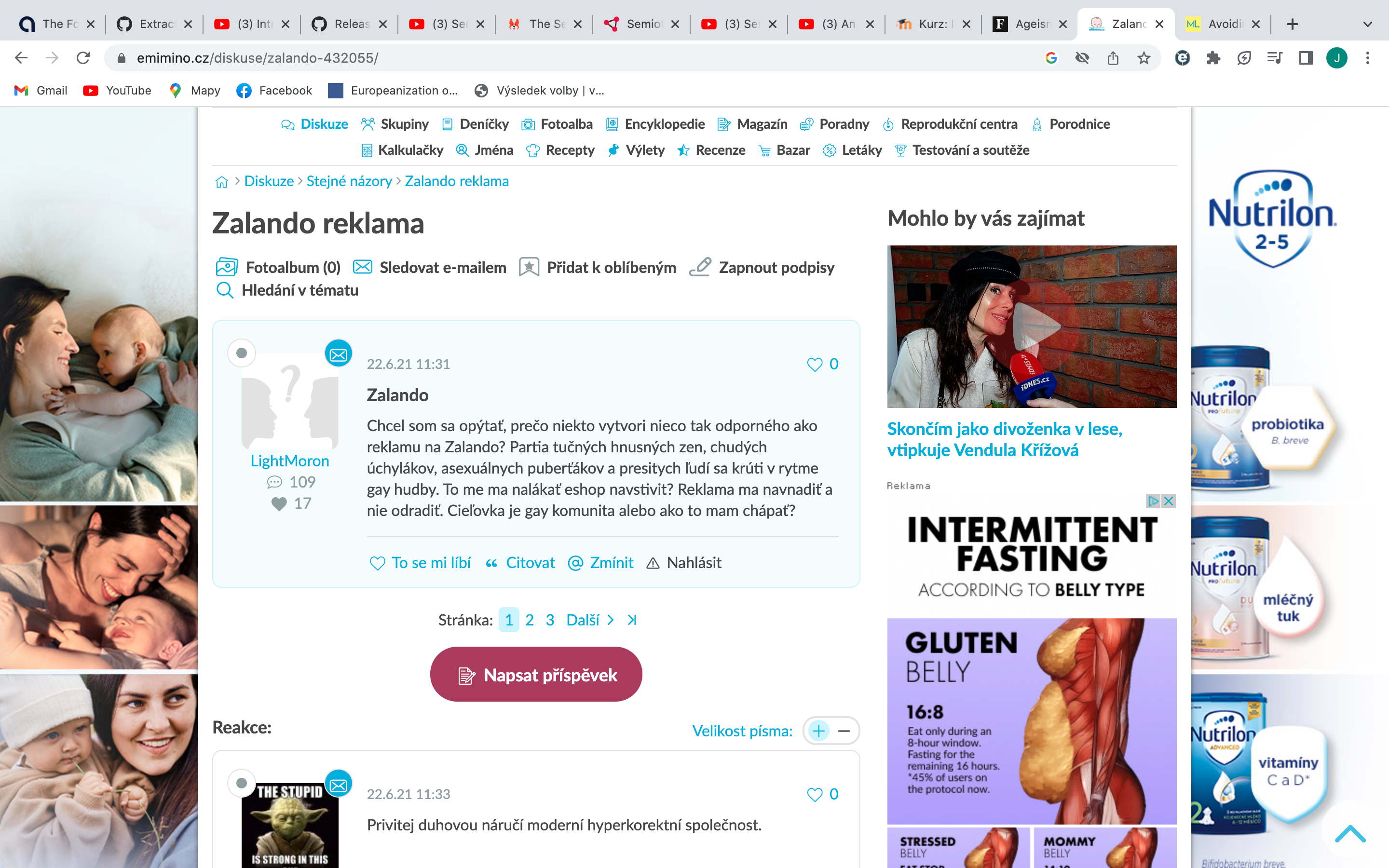 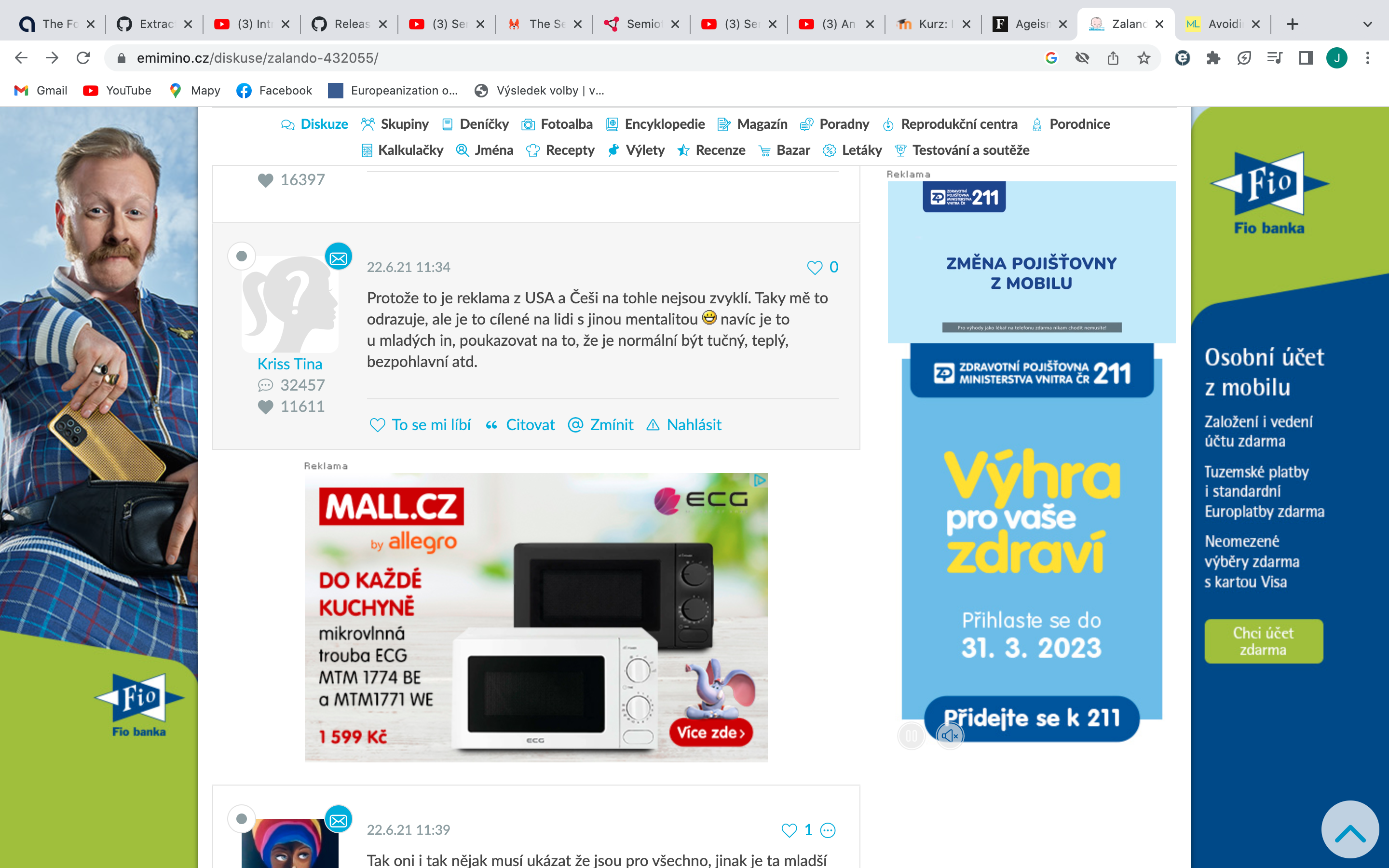 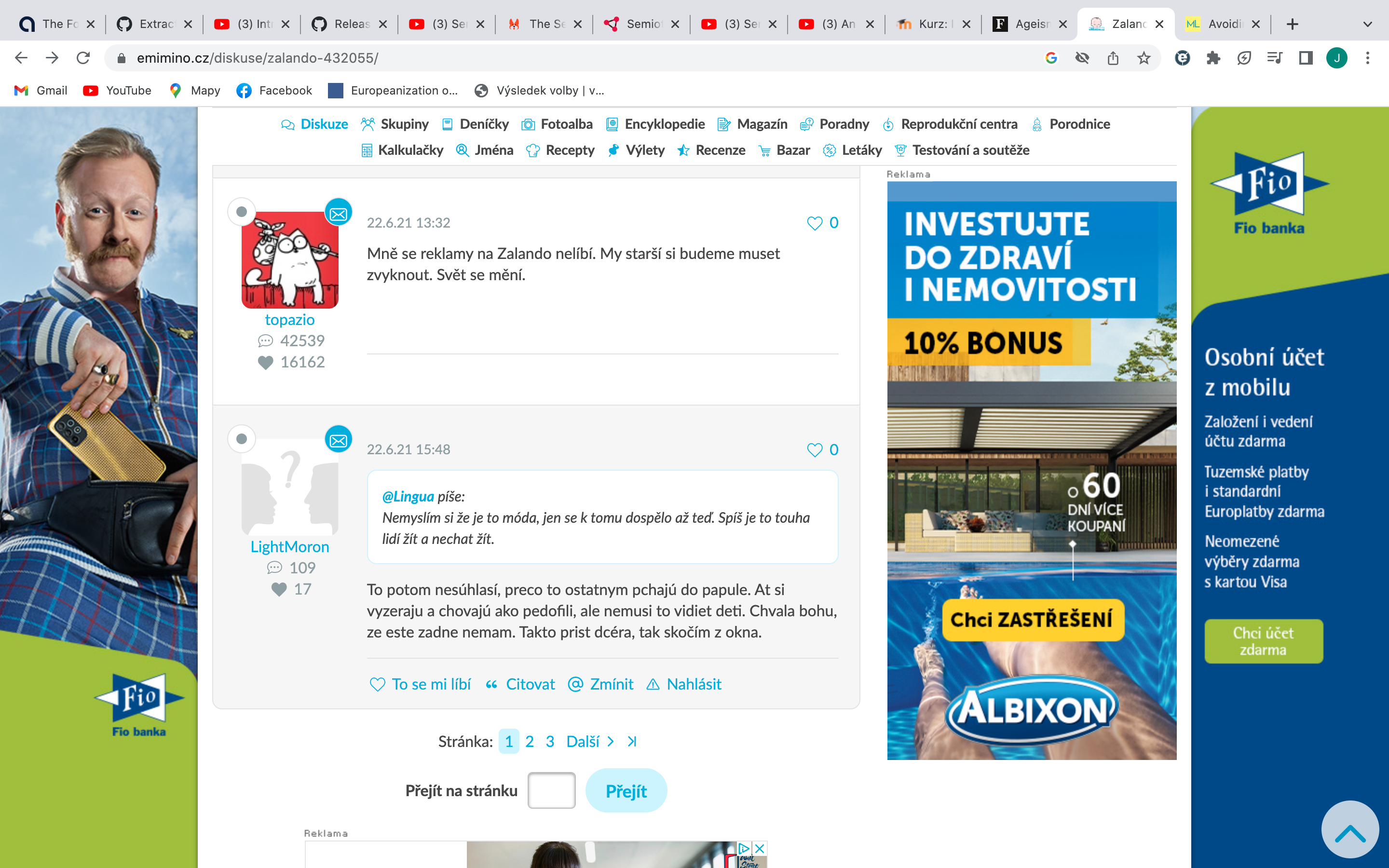 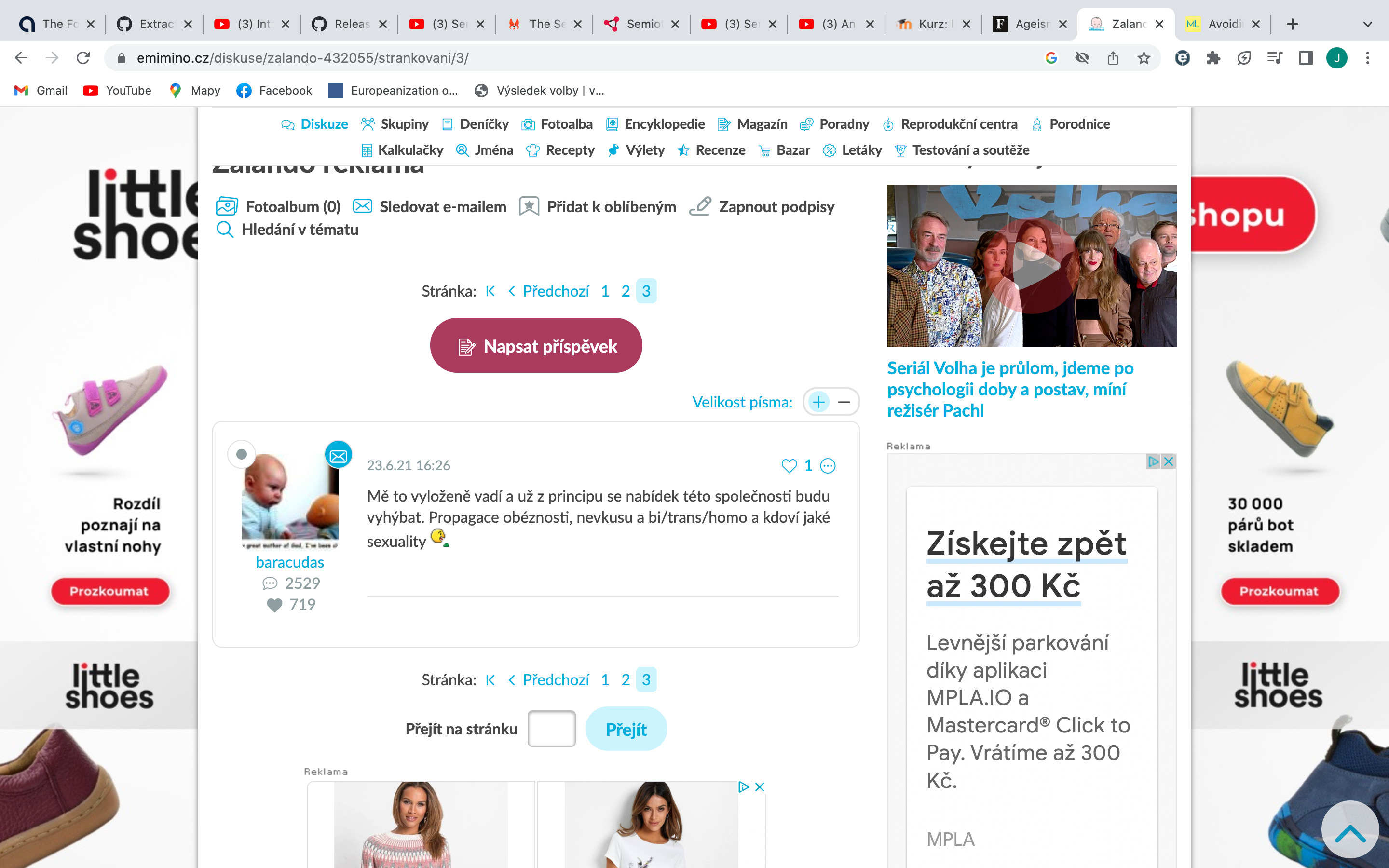 Inkluzivní marketing
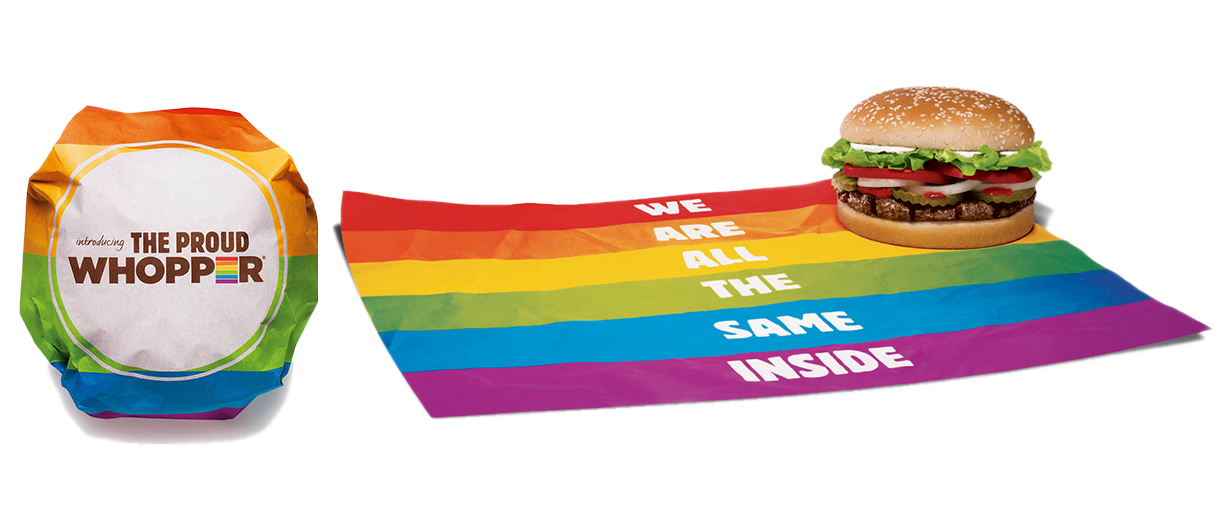 Ageismus v reklamě
většina spotřebitelů starších 50 let je z dnešní reklamy zklamána, cítí se být neviditelná a necítí se dostatečně reprezentovaná. Přibližně 62 % z nich souhlasilo s výrokem „přál/a bych si, aby reklamy obsahovaly realističtější zobrazení lidí mého věku“, zatímco téměř polovina (47 %) dodala, že „reklamy lidí mého věku podporují stereotypy“. Až 70 % osob starších 50 let podle tohoto průzkumu pravděpodobněji nakoupí u značek, které zobrazují v reklamě lidi v jejich věkové kategorii (AARP, 2021, VB)
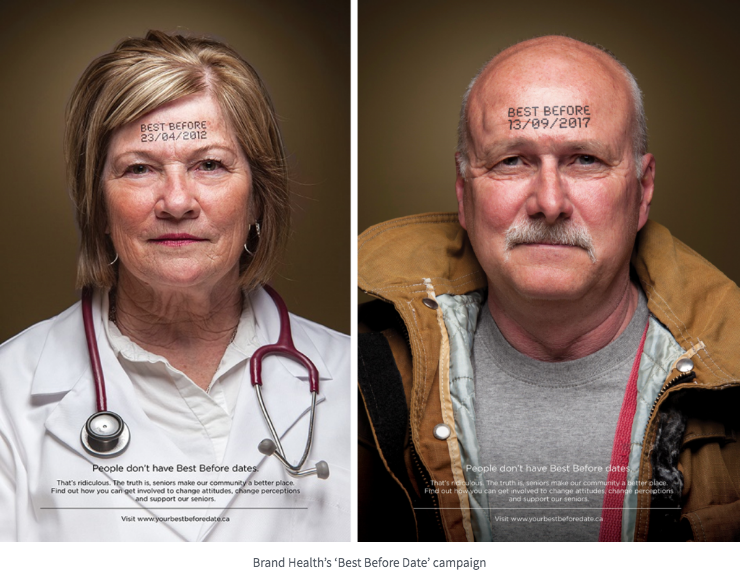 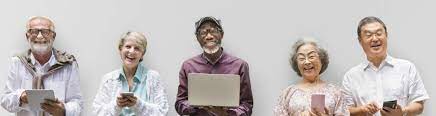 1. Technological literacy
https://www.youtube.com/watch?v=i7qJxCS45Yg&t=14s
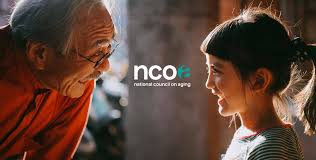 2. Physically week
https://www.youtube.com/watch?v=ZoyZI0EzYaY&t=30s
3. Lonely
7 in 10 images of people over 50 are depicted in isolated situations—often seated, alone, vulnerable, with a family member or partner, or with a medical professional where they are the recipients of care.
Recent studies have found that loneliness in older generations has been on the decline, and been on the incline for Millennials and Gen Z. 73% of Gen Z reported feeling alone either sometimes or always, which is the highest level of any generation.
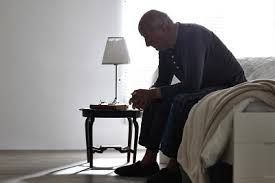 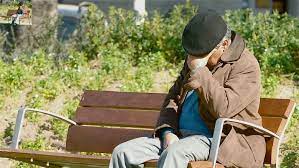 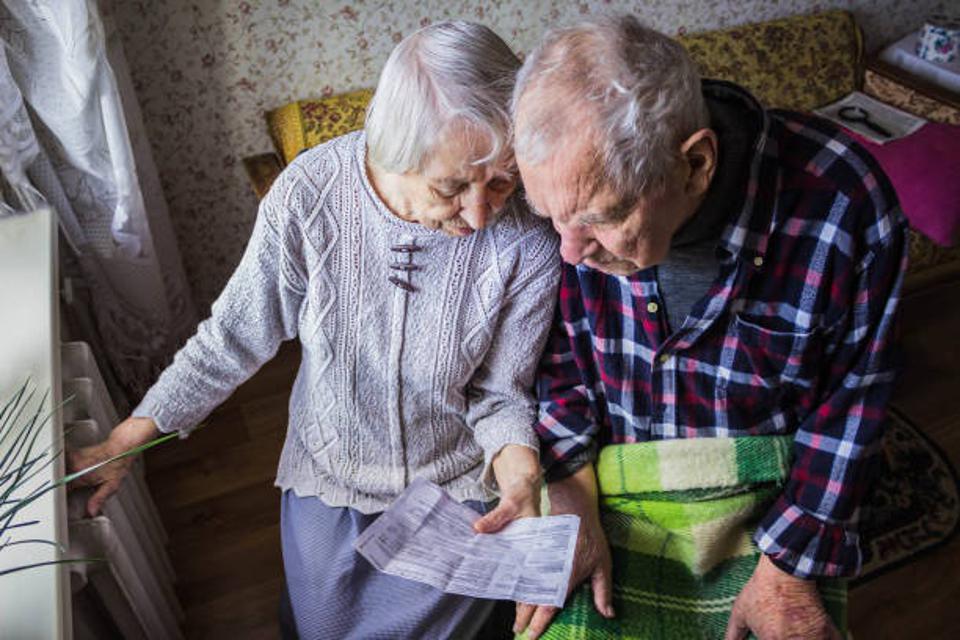 4. Cognitive inferiority
many of these depictions feature someone older looking lost, vulnerable, and mentally inferior
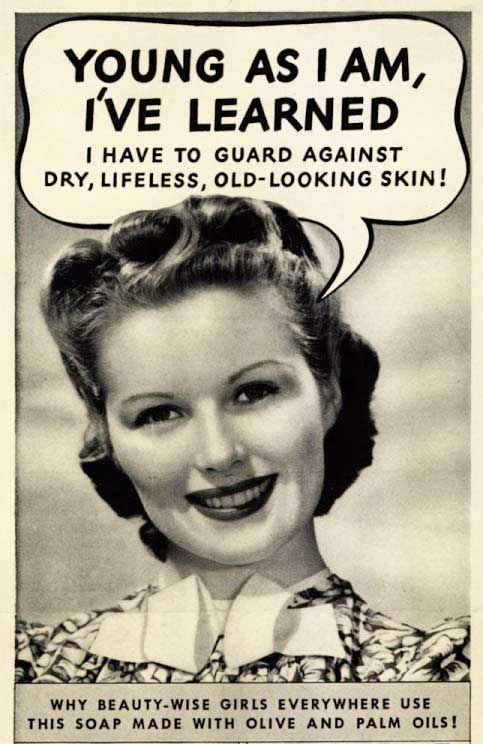 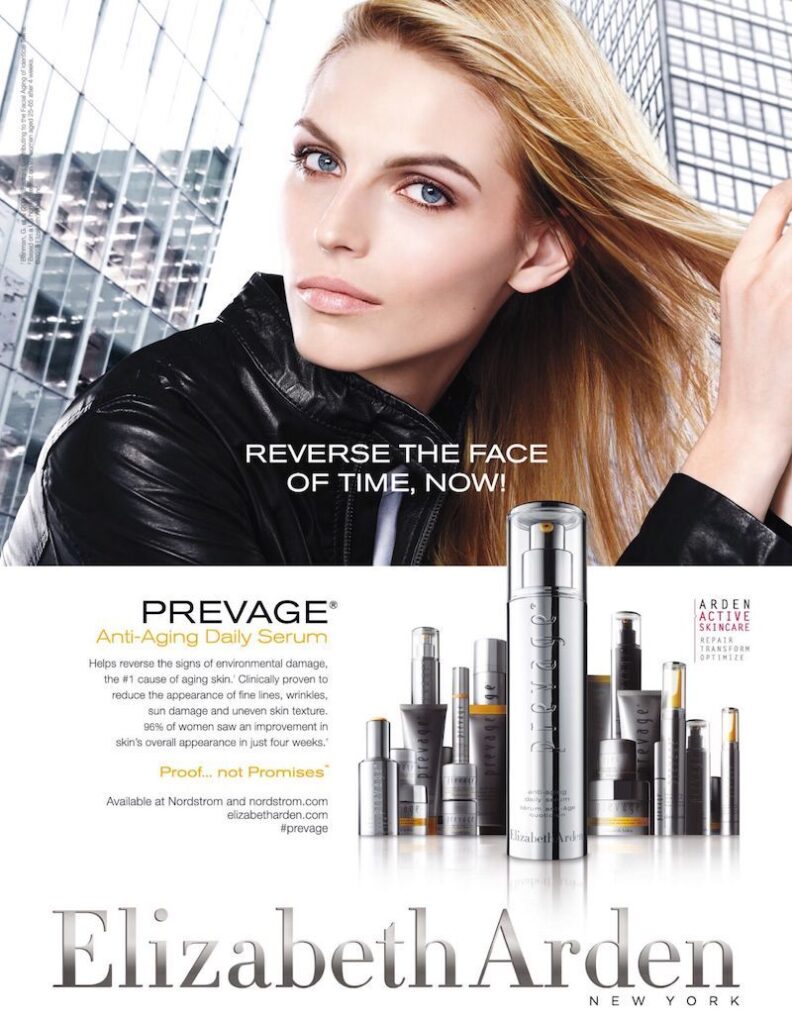 Ageism?
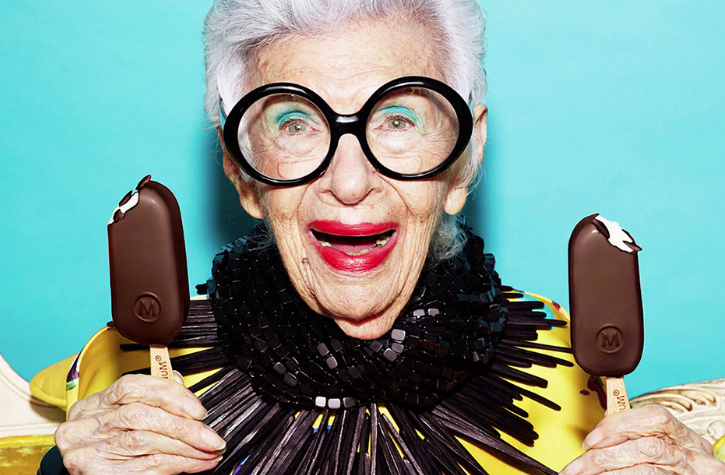 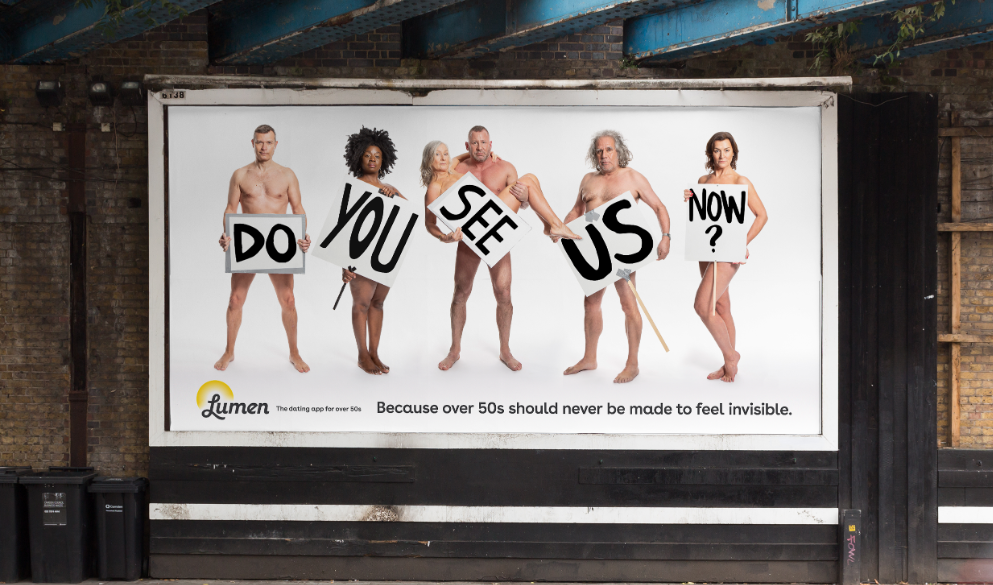 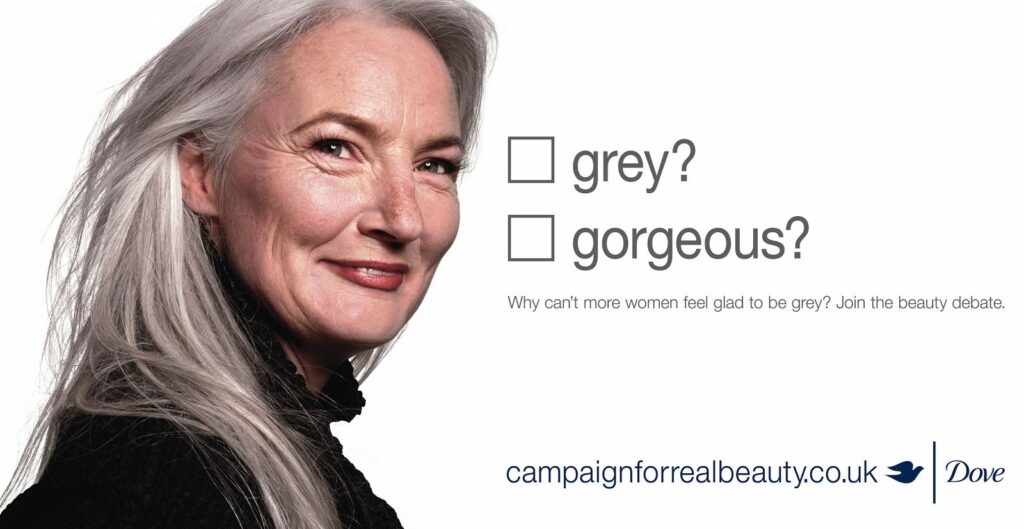 https://www.youtube.com/watch?v=kpriOh7x8II
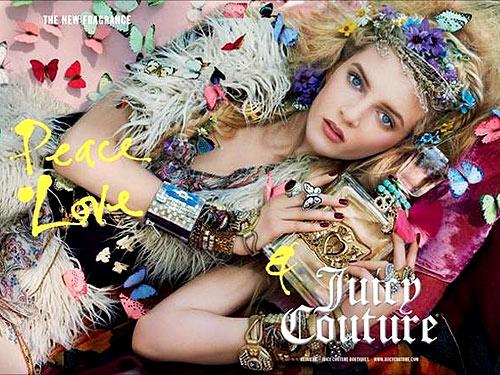 SÉMIOTIKA
metoda kvalitativní analýzy
Charles S. Pierce, Ferdinand de Saussure
nejčastěji se uplatňuje při analýze reklamních sdělení nebo zpravodajského diskurzu
předmětem zájmu je text, nikoliv autor nebo čtenář
Sémiotická analýza
Sémiotická analýza
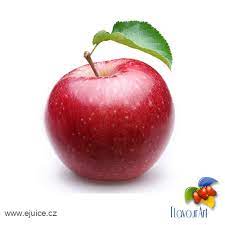 Znaky
Doslovný význam
Konotovaný význam (kulturně podmíněný)
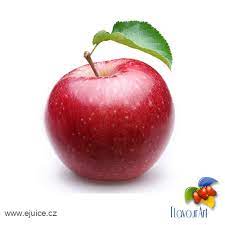 Znaky
Doslovný význam
Konotovaný význam (kulturně podmíněný)ZDRAVÍPOKUŠENÍMOUDROST
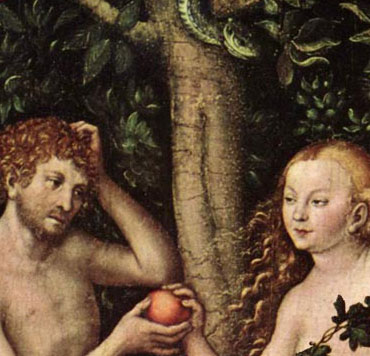 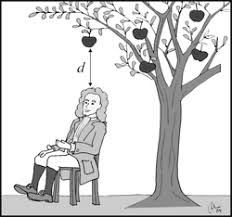 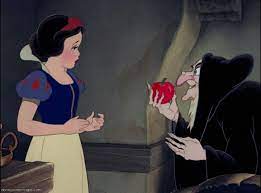 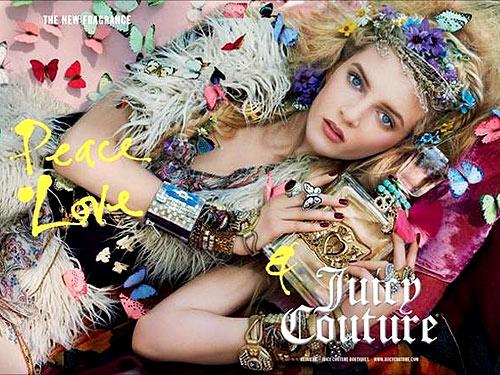 ZNAK
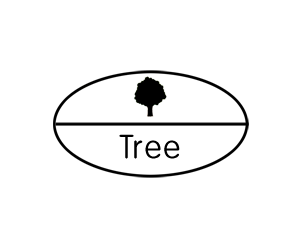 Ferdinand de Saussure

Každý znak má dvě části – označující (signifiant), která se vztahuje k označovanému (signifier). Označující je nástroj vyjadřující znak (fyzická podoba znaku – zvuk, napsaná forma slova apod.), označované mentální koncept, který je jím vyvolán. 
Váží se k sobě v procesu označování a dohromady vytvářejí znak.
DRUHY ZNAKŮ
Charles Pierce: Podle toho, jaký existuje vztah mezi znakem a tím, co zastupuje:

IKON - je s předmětem, který zastupuje svázán skrze vnější (tvarovou, vizuální) podobnost. Ikon je vlastně "obrázek", podle kterého bychom měli snadno poznat, co zobrazuje.
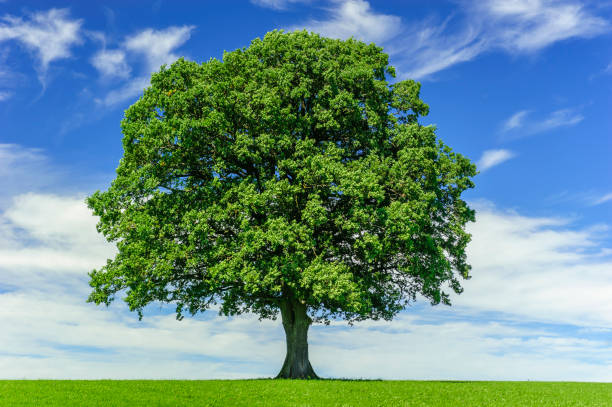 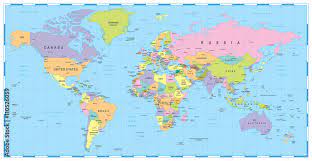 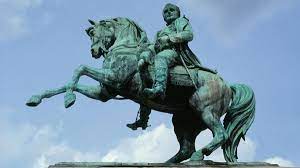 IKON
DRUHY ZNAKŮ
Charles Pierce: Podle toho, jaký existuje vztah mezi znakem a tím, co zastupuje

IKON - je s předmětem, který zastupuje svázán skrze vnější (tvarovou, vizuální) podobnost. Ikon je vlastně "obrázek", podle kterého bychom měli snadno poznat, co zobrazuje. 
INDEX - je se zastupujícím předmětem svázán zákonem kauzality.
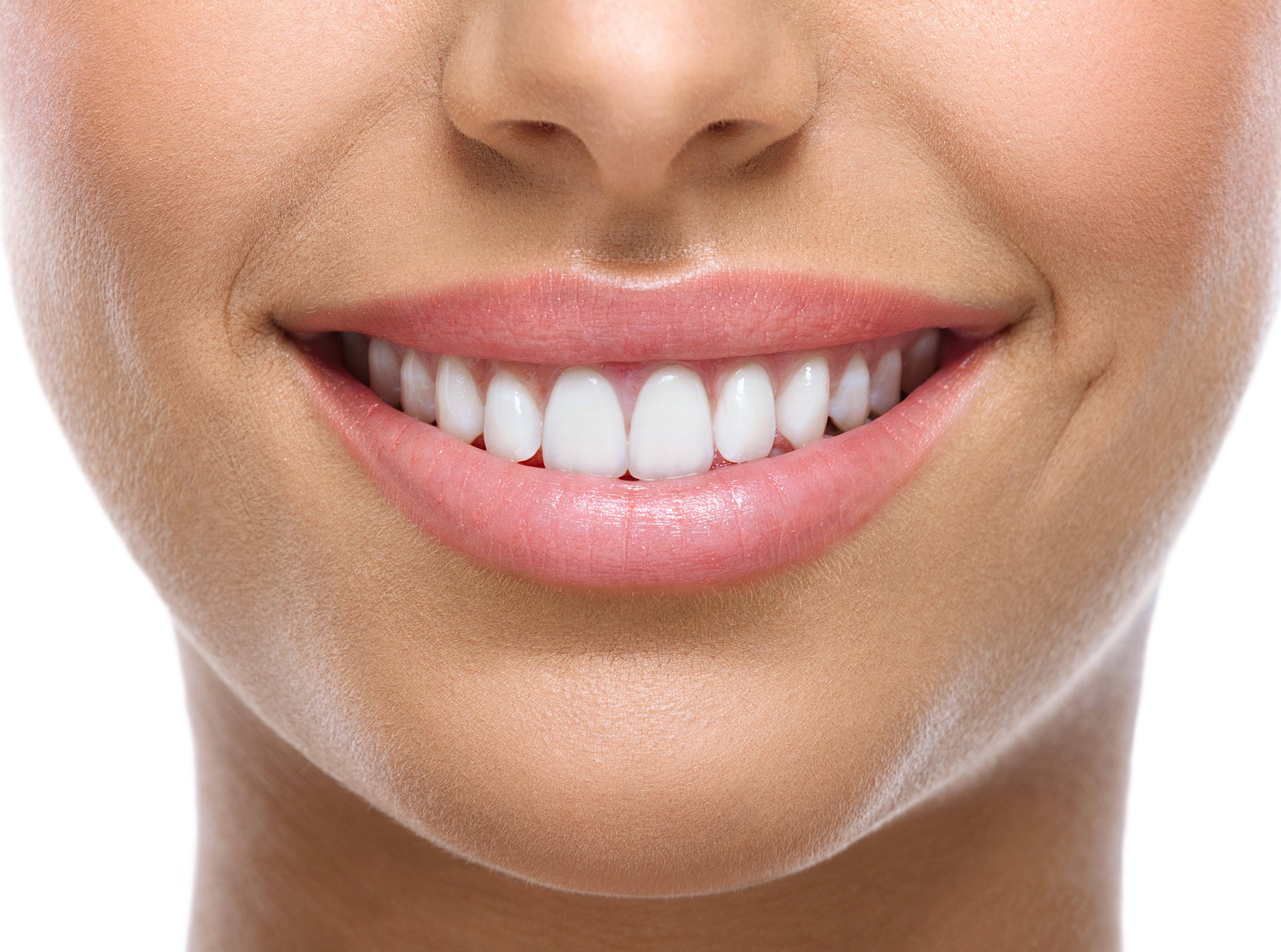 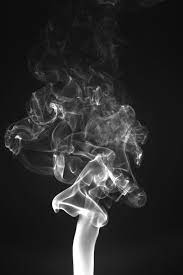 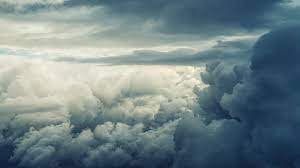 INDEX
DRUHY ZNAKŮ
Charles Pierce: Podle toho, jaký existuje vztah mezi znakem a tím, co zastupuje

IKON - je s předmětem, který zastupuje svázán skrze vnější (tvarovou, vizuální) podobnost. Ikon je vlastně "obrázek", podle kterého bychom měli snadno poznat, co zobrazuje. 
INDEX - je se zastupujícím předmětem svázán zákonem kauzality.
Souvislost mezi SYMBOLEM a zastupovanou skutečností je dána konvencí, zvykem, dohodou; je to ustálený kód, na němž jsme se v rámci nějaké kultury "dohodli"
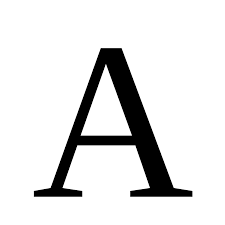 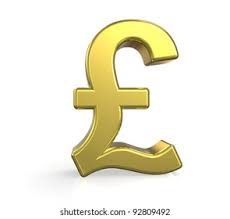 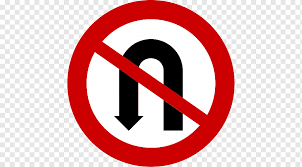 SYMBOL
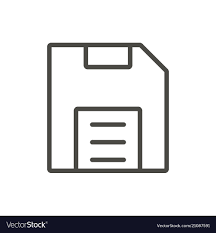 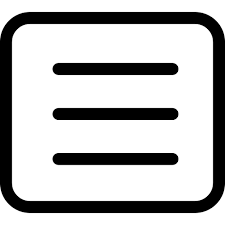 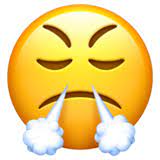 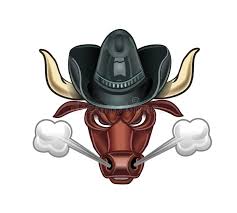